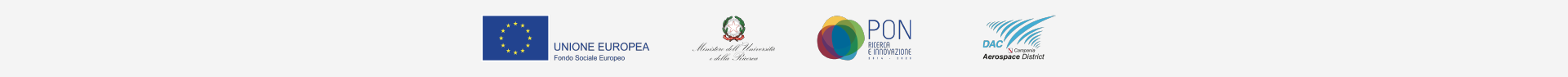 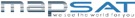 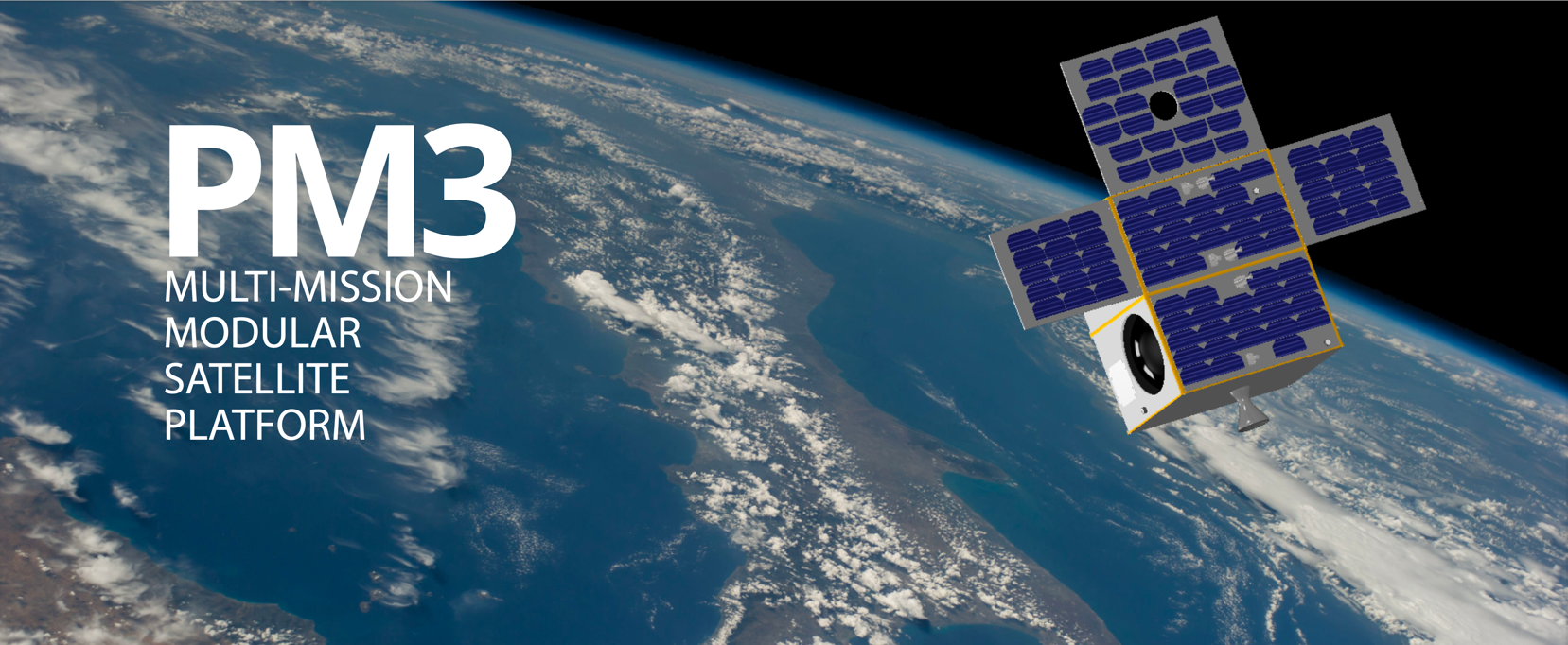 OR6 - Piattaforma Software di gestione innovativa dei servizi P/L di bordo
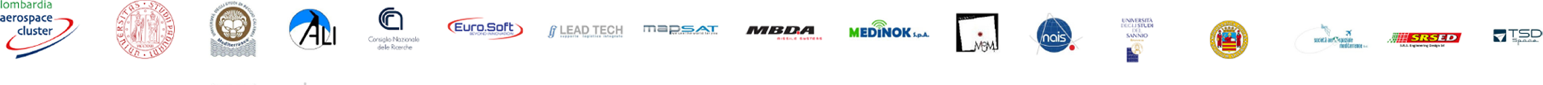 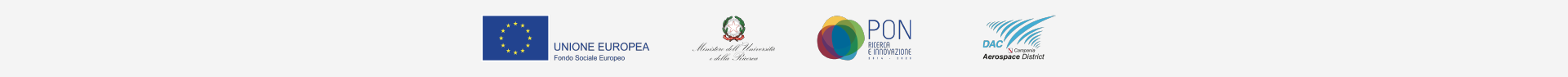 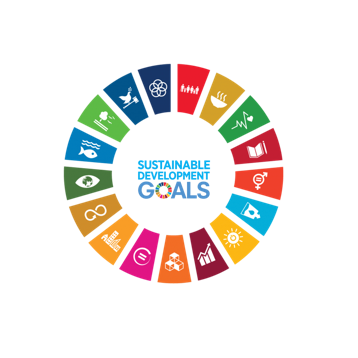 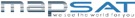 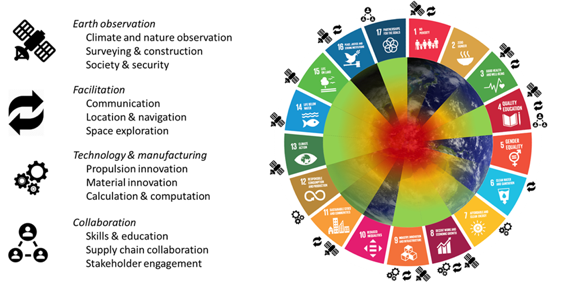 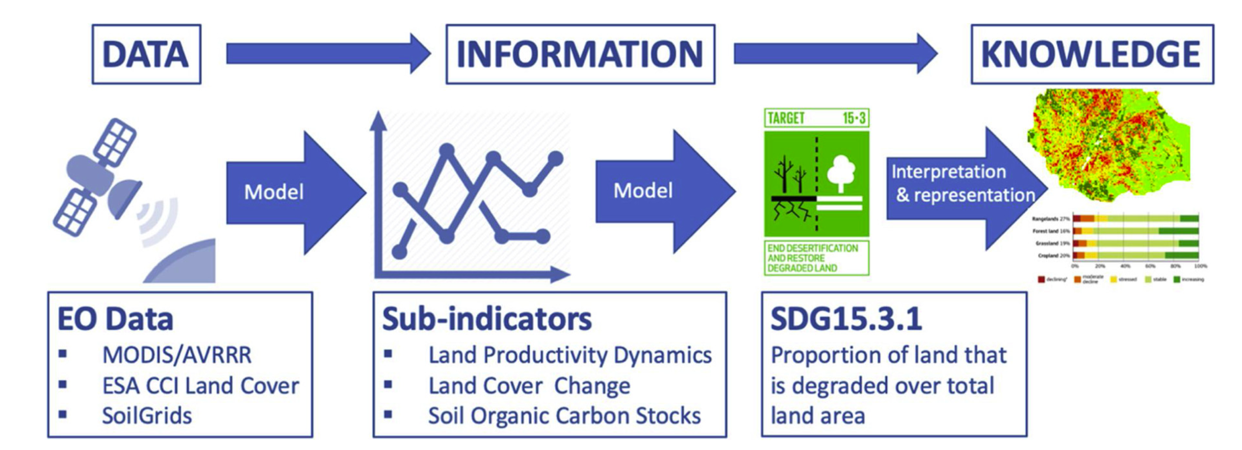 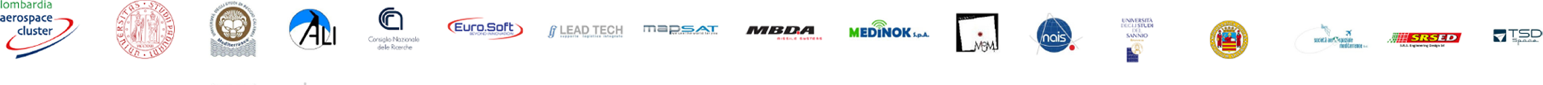 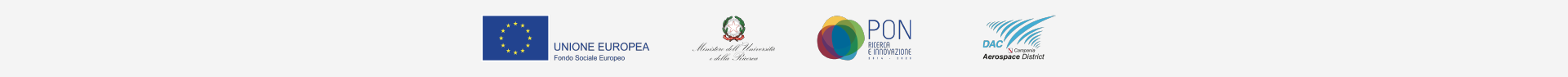 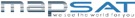 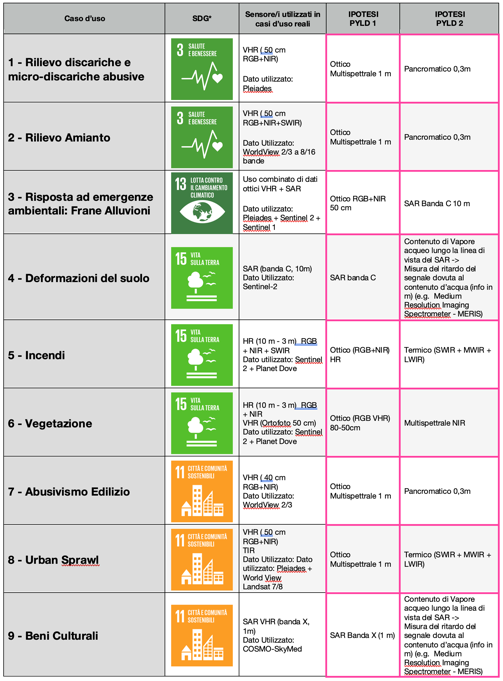 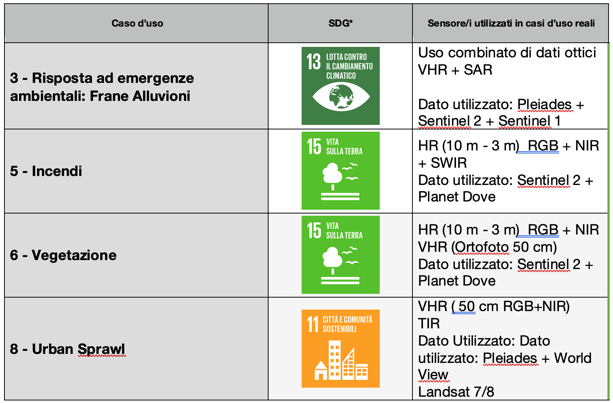 SELEZIONE
CASI D’USO SELEZIONATI
POSSIBILI CASI D’USO
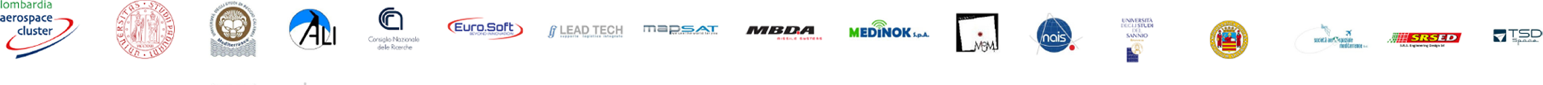 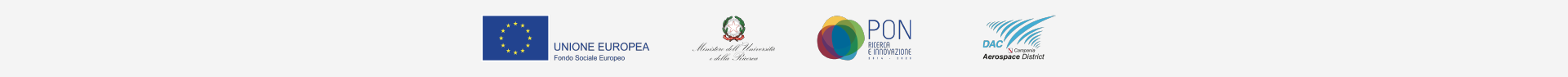 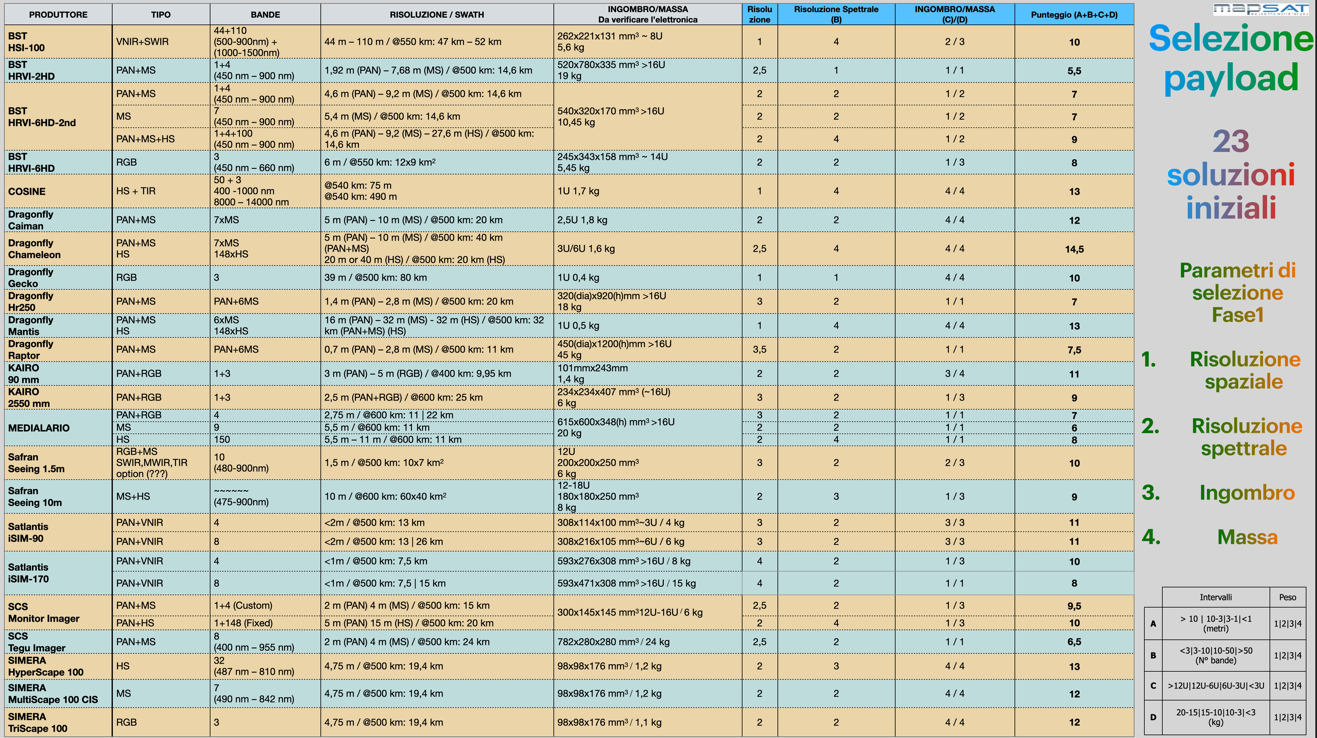 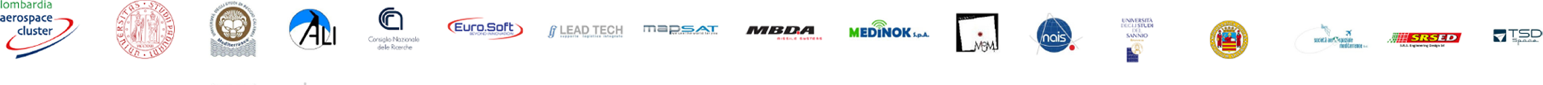 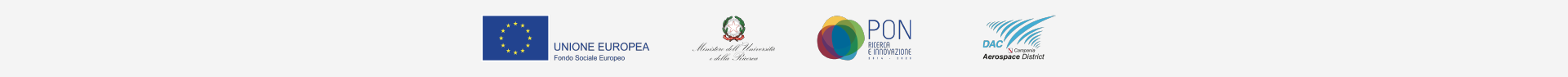 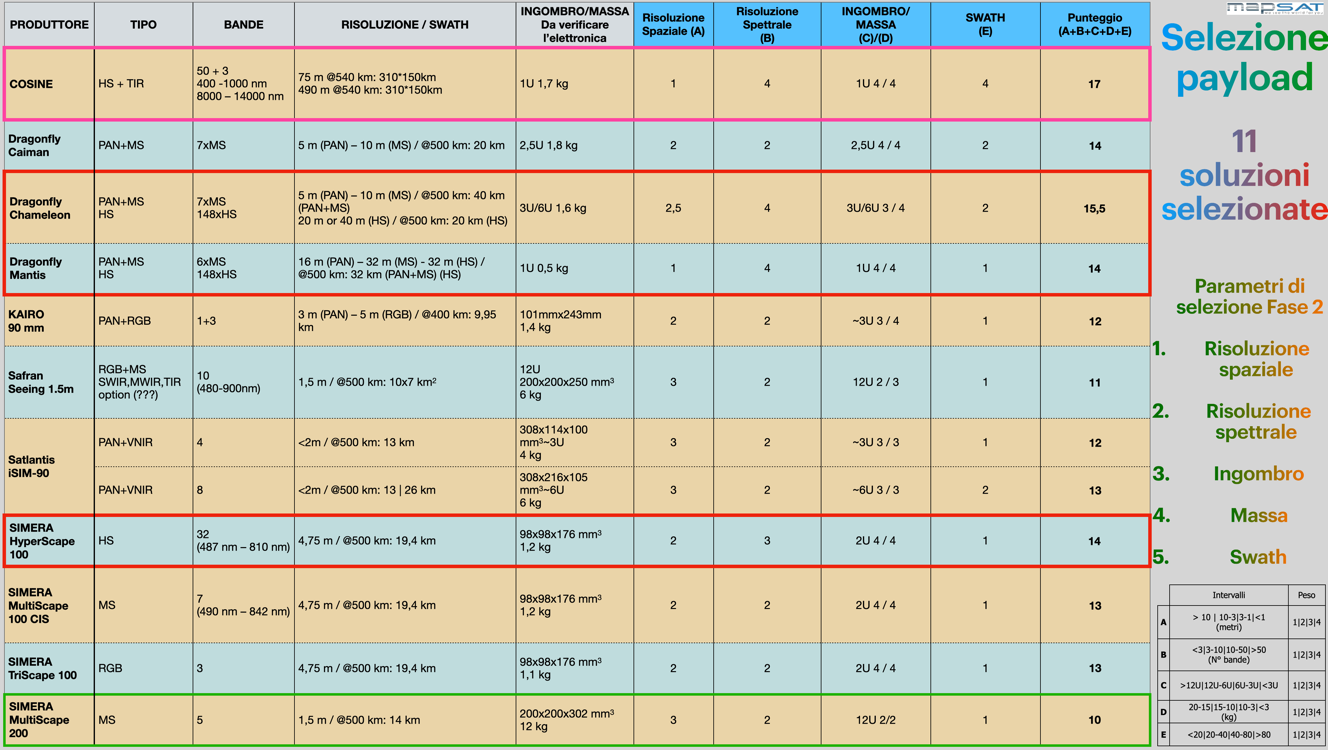 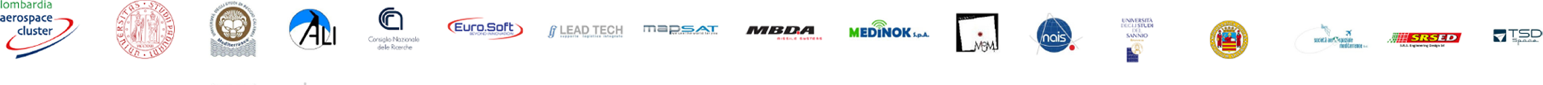 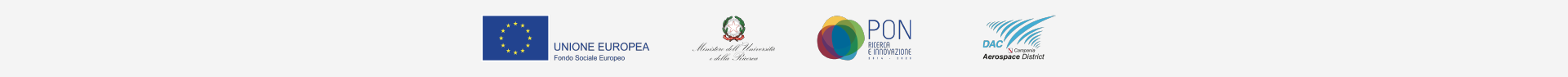 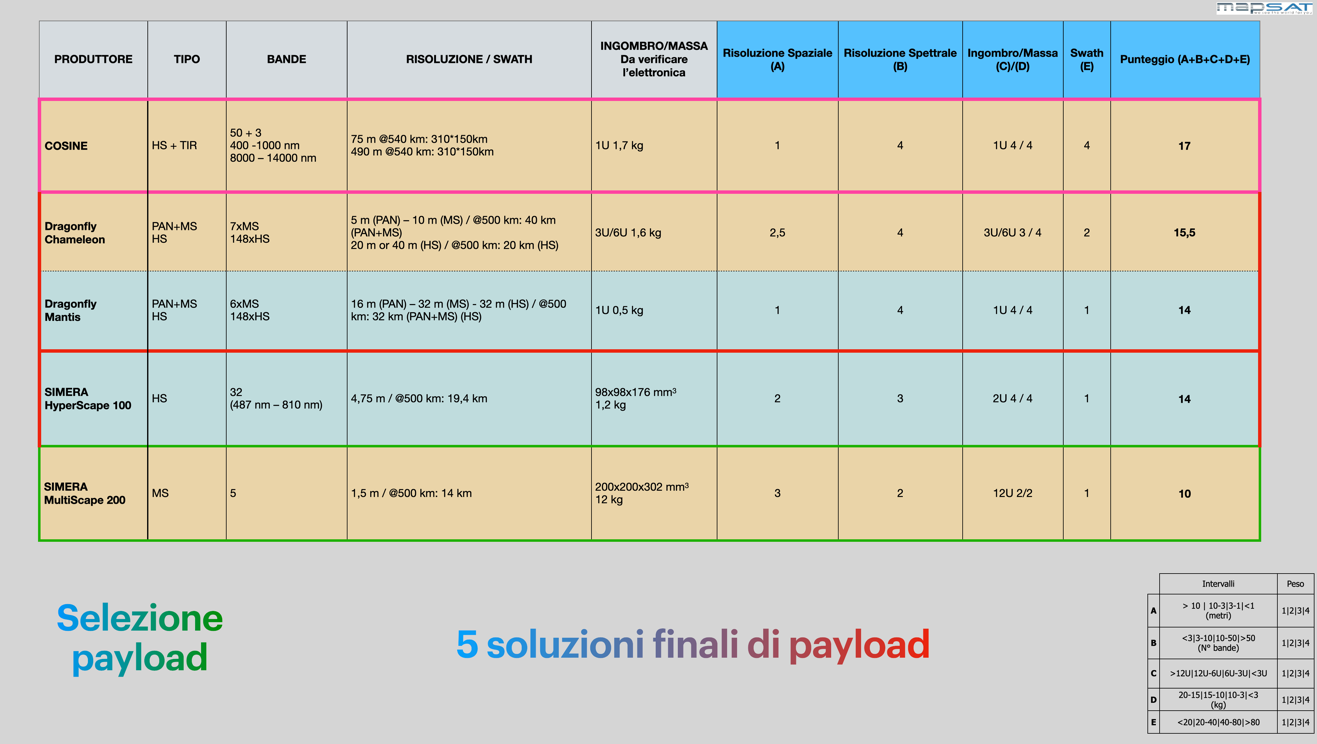 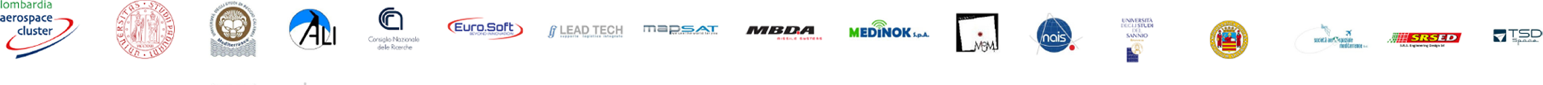 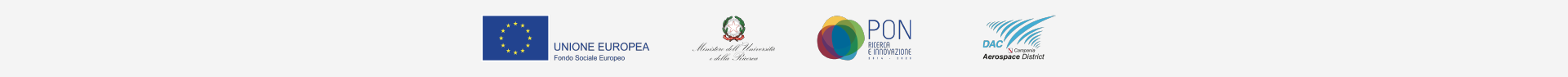 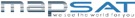 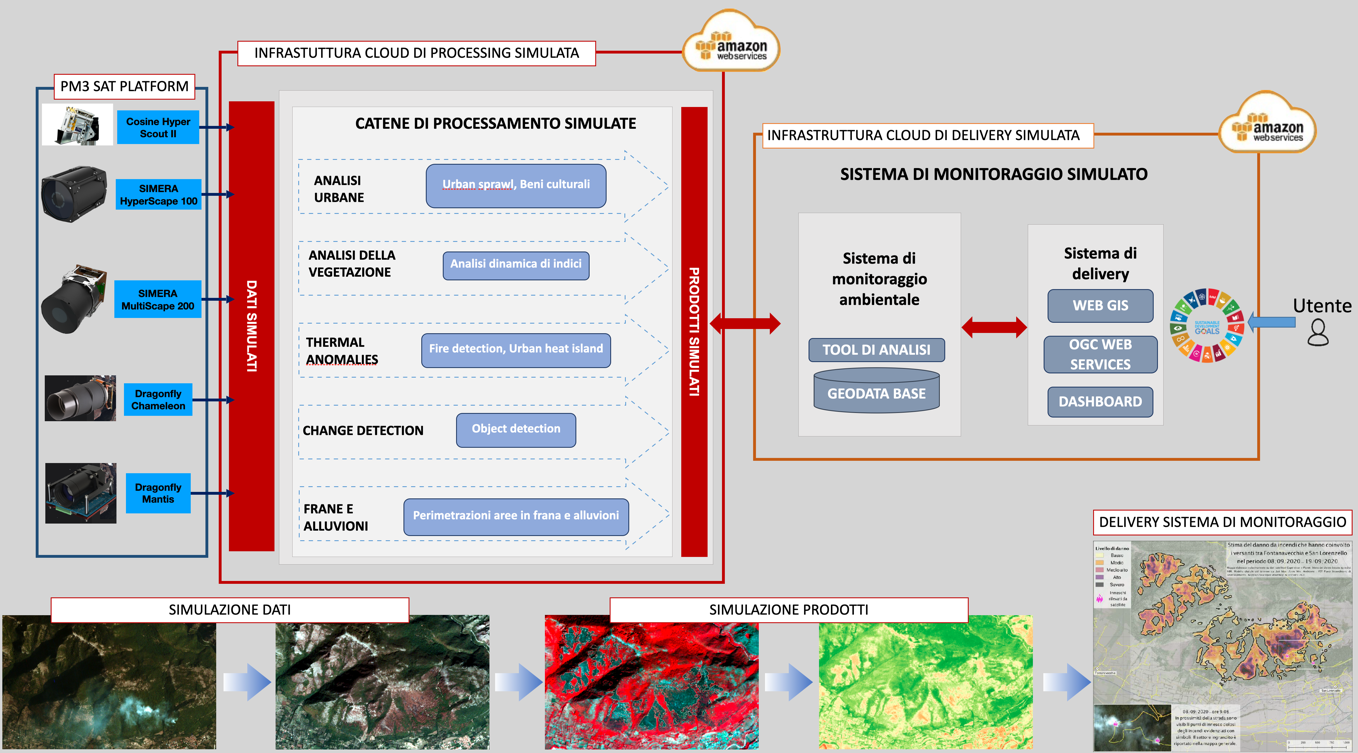 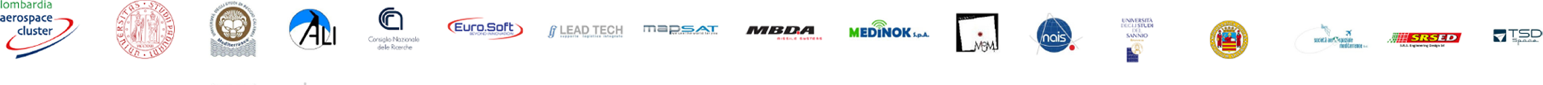 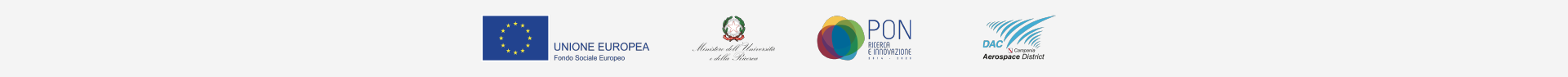 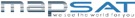 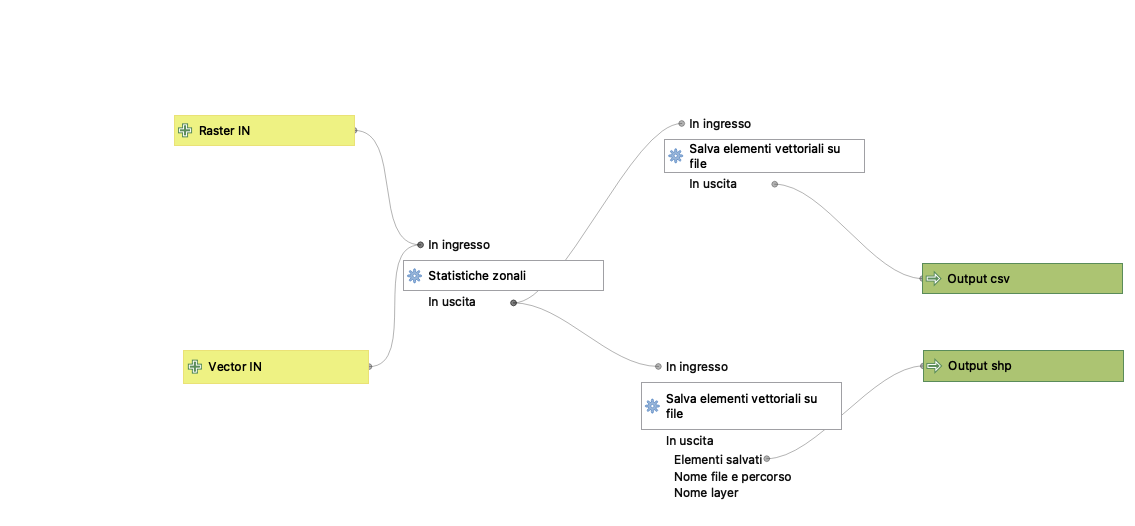 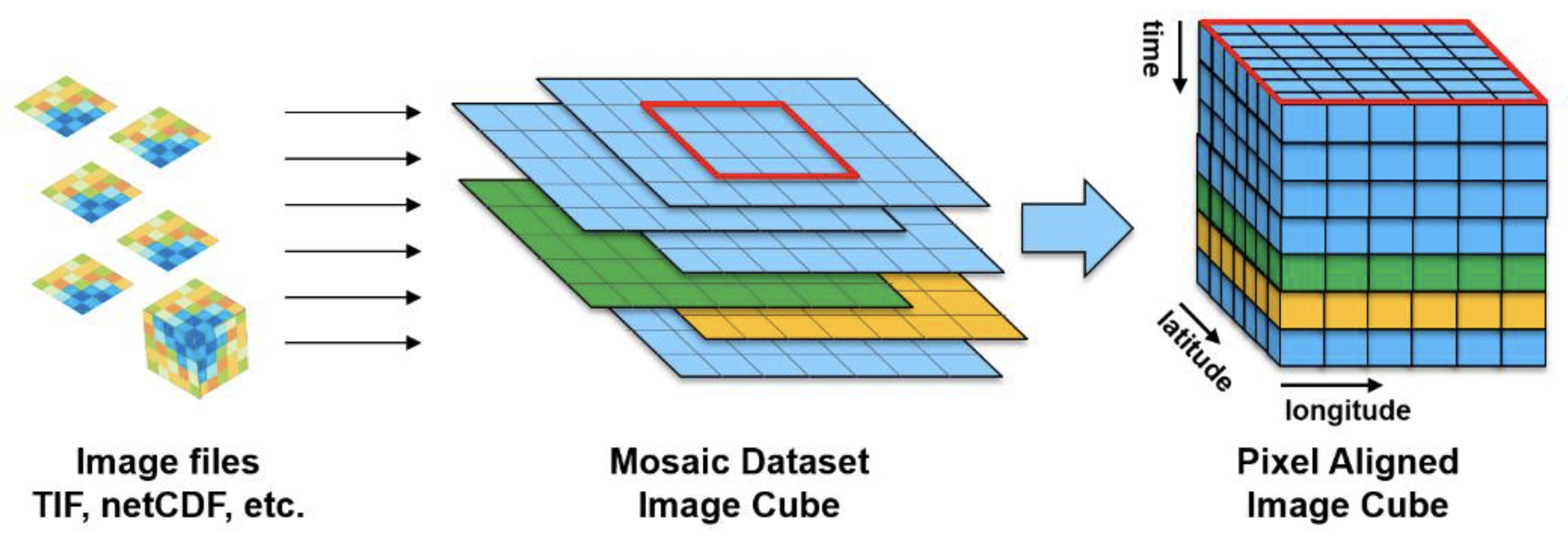 Flussi di elaborazione convertiti da GIS in script Python, esportati su AWS con abilitati flussi automatizzati
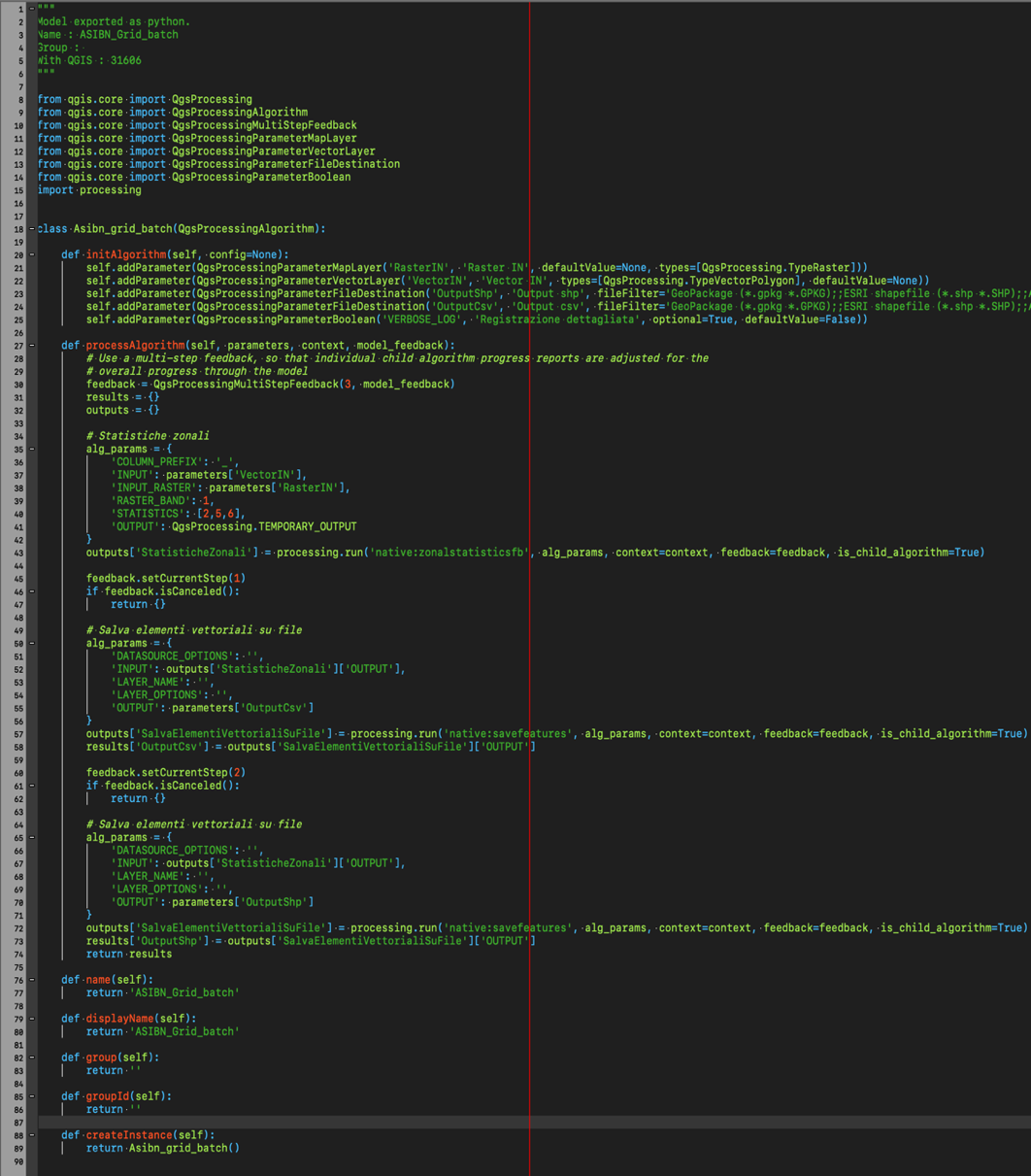 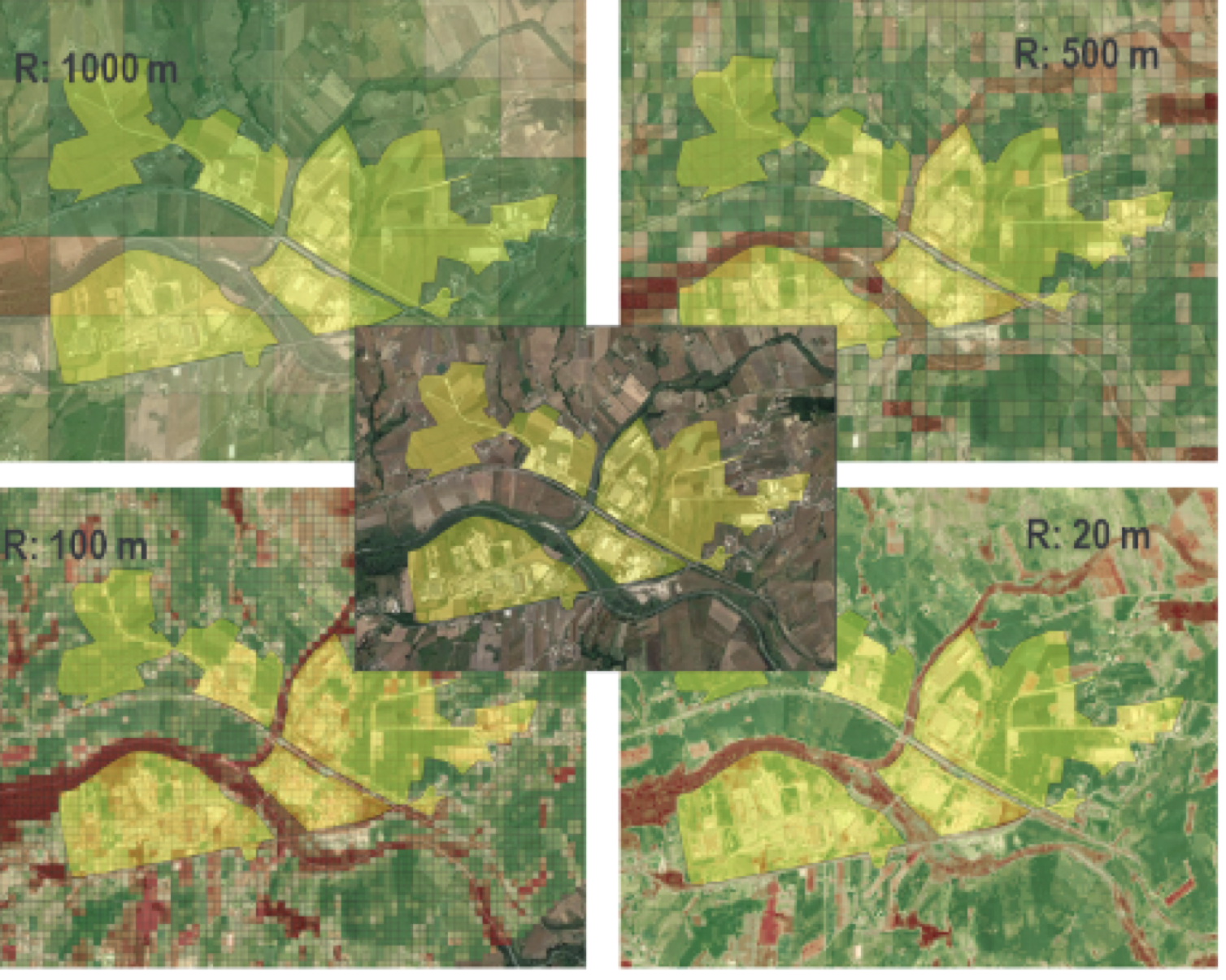 Gridding a diversa risoluzione e vettorializzazione delle informazioni da raster
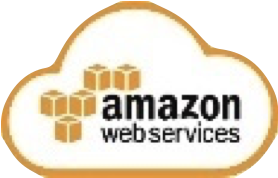 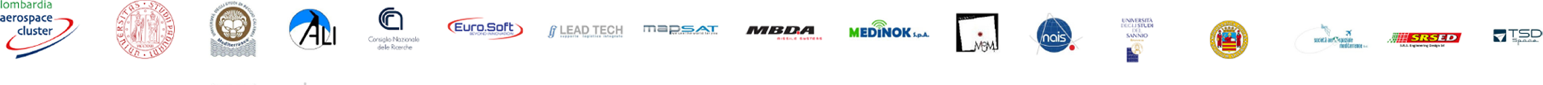 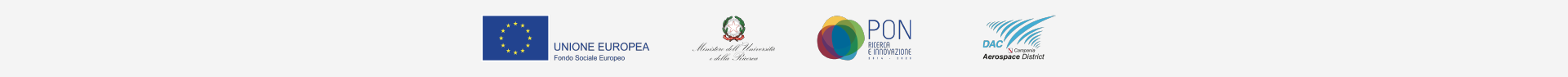 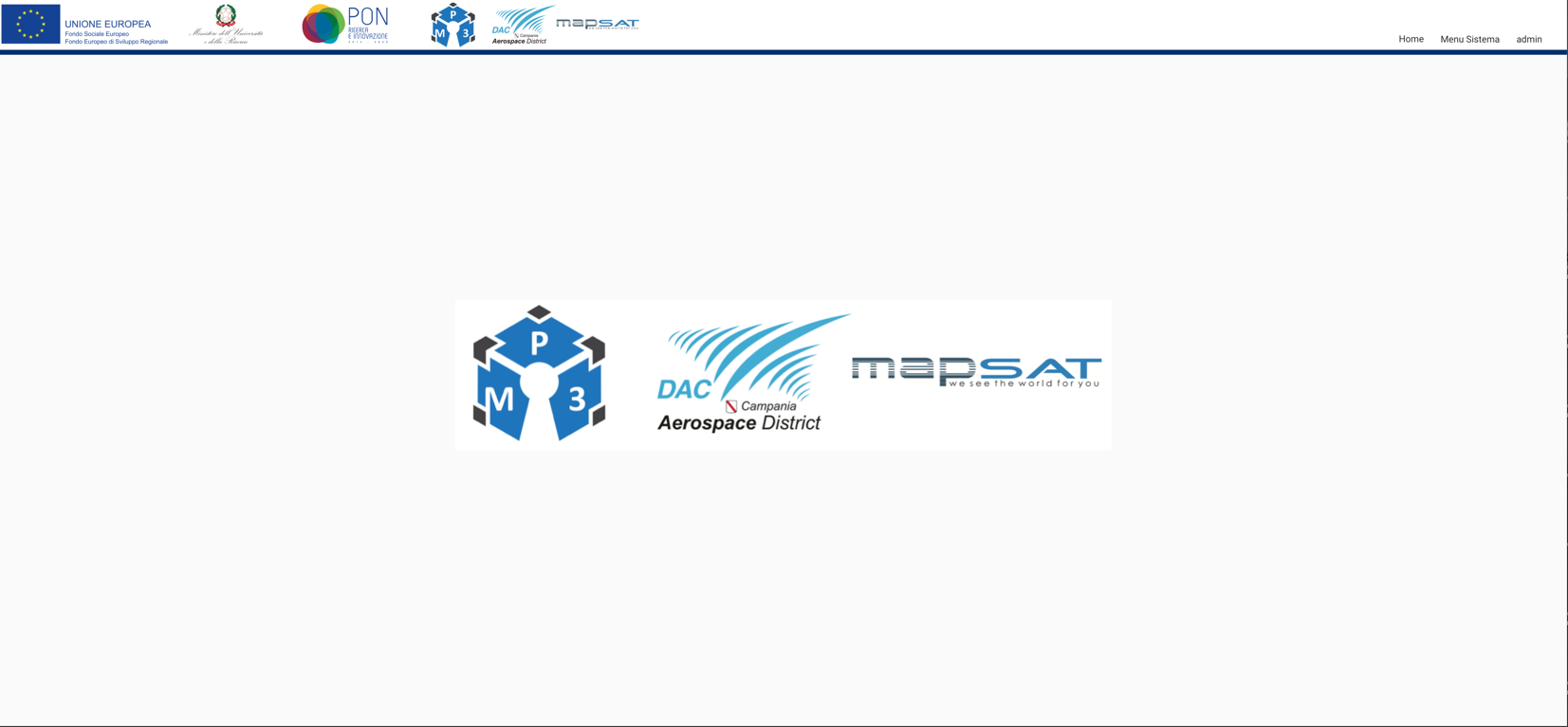 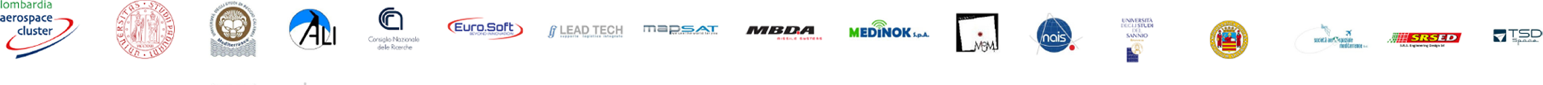 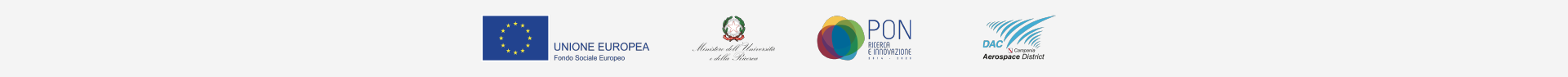 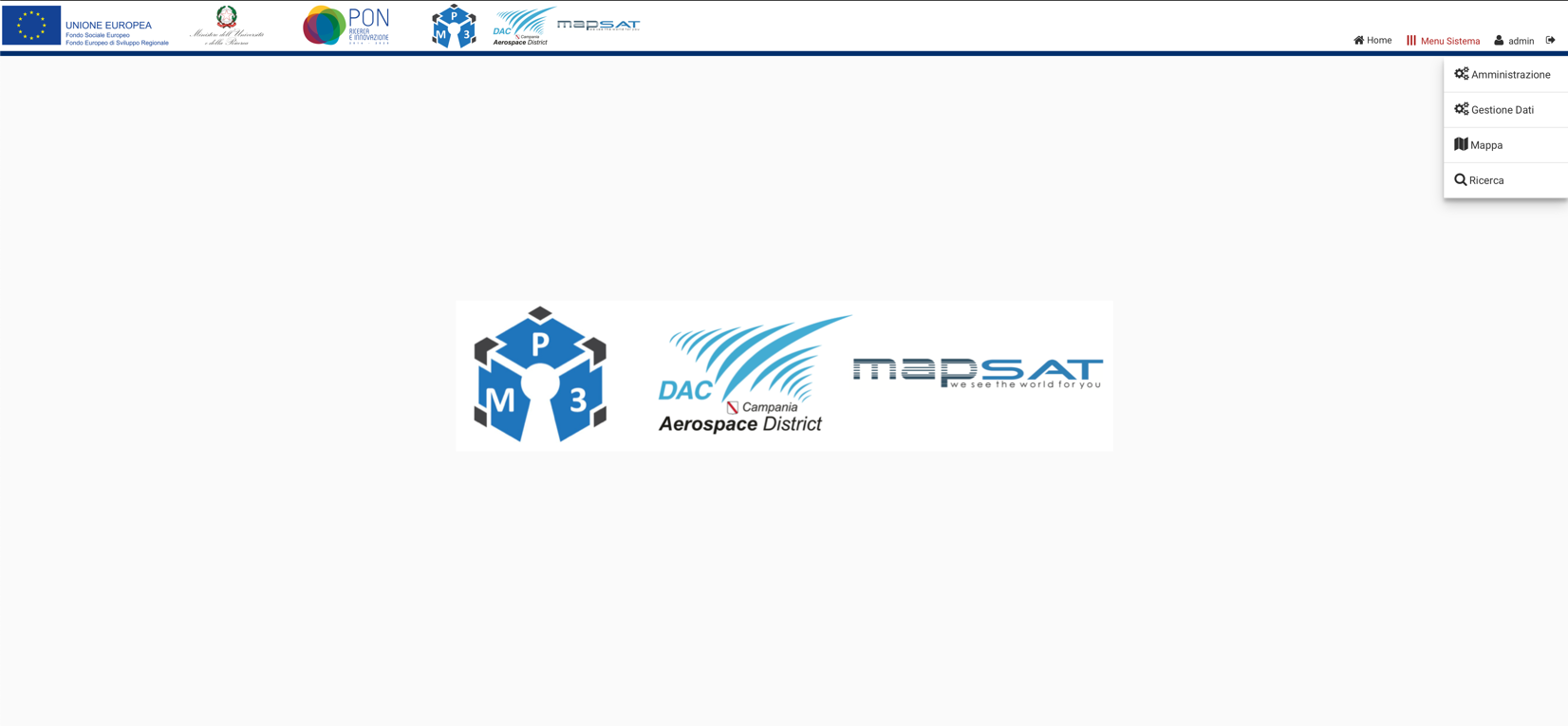 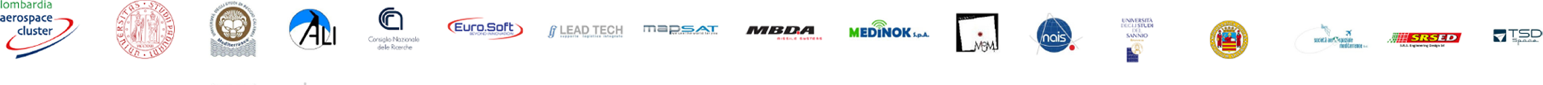 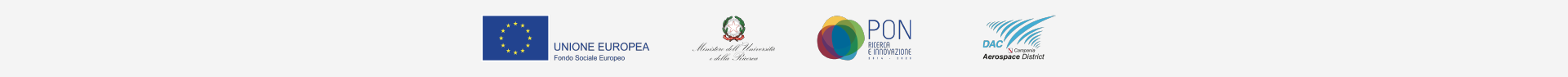 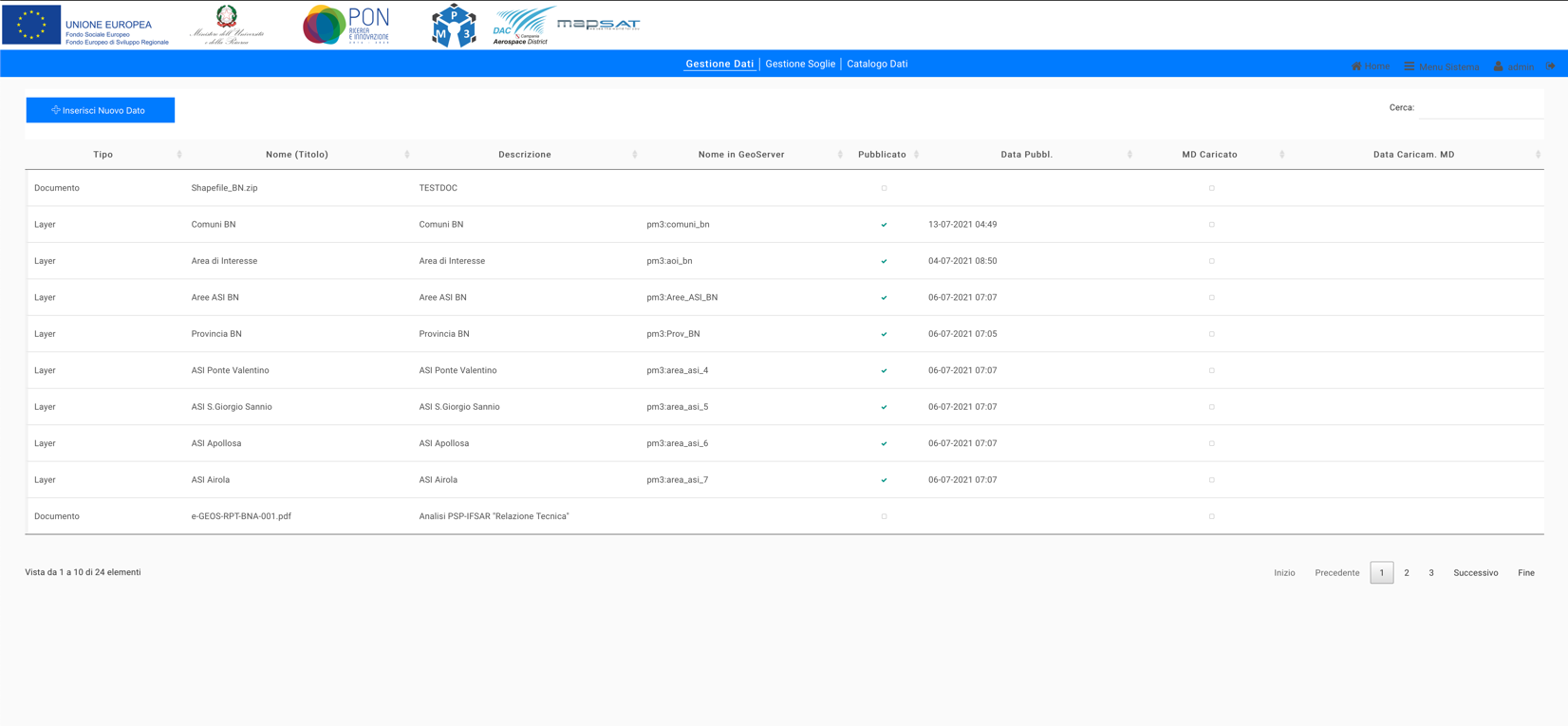 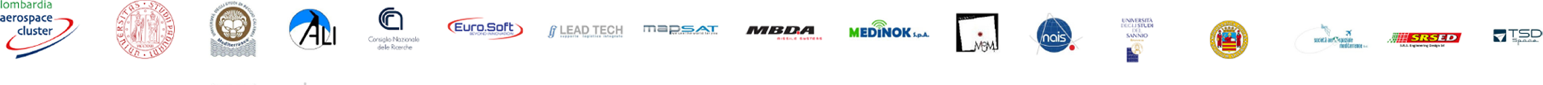 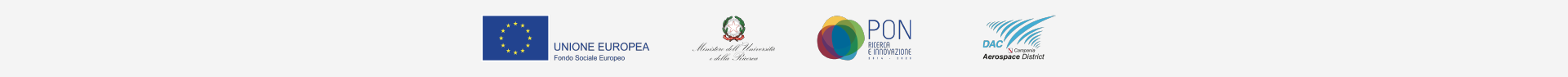 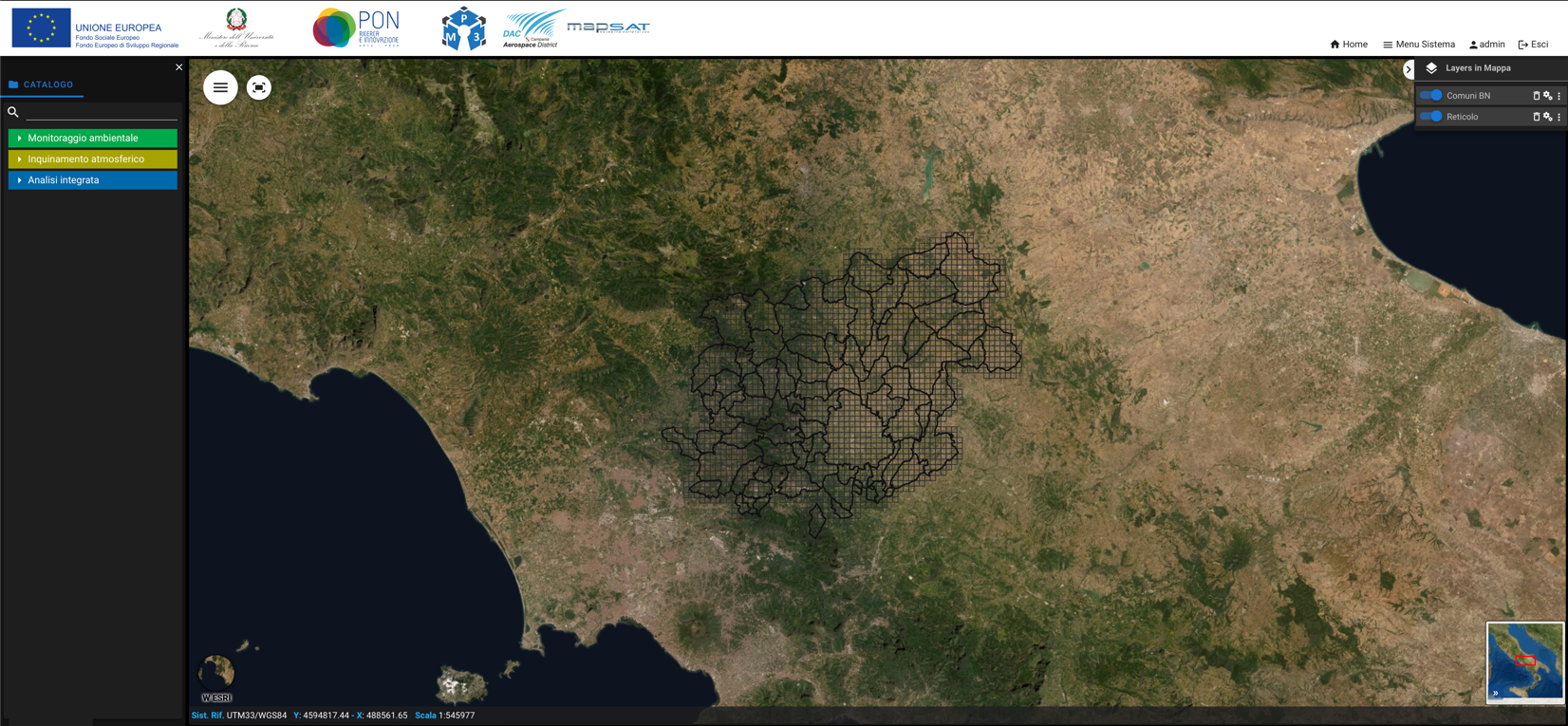 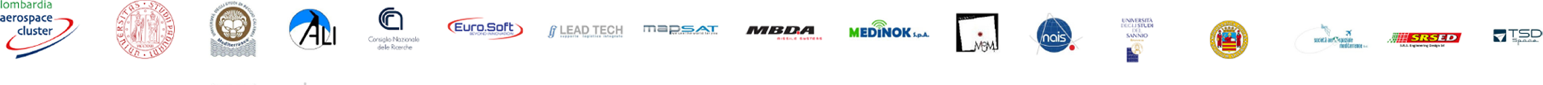 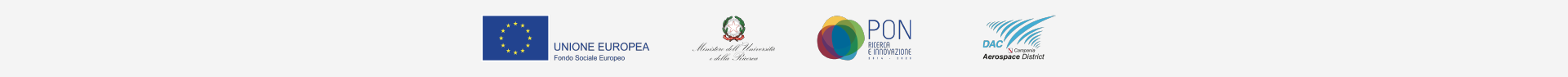 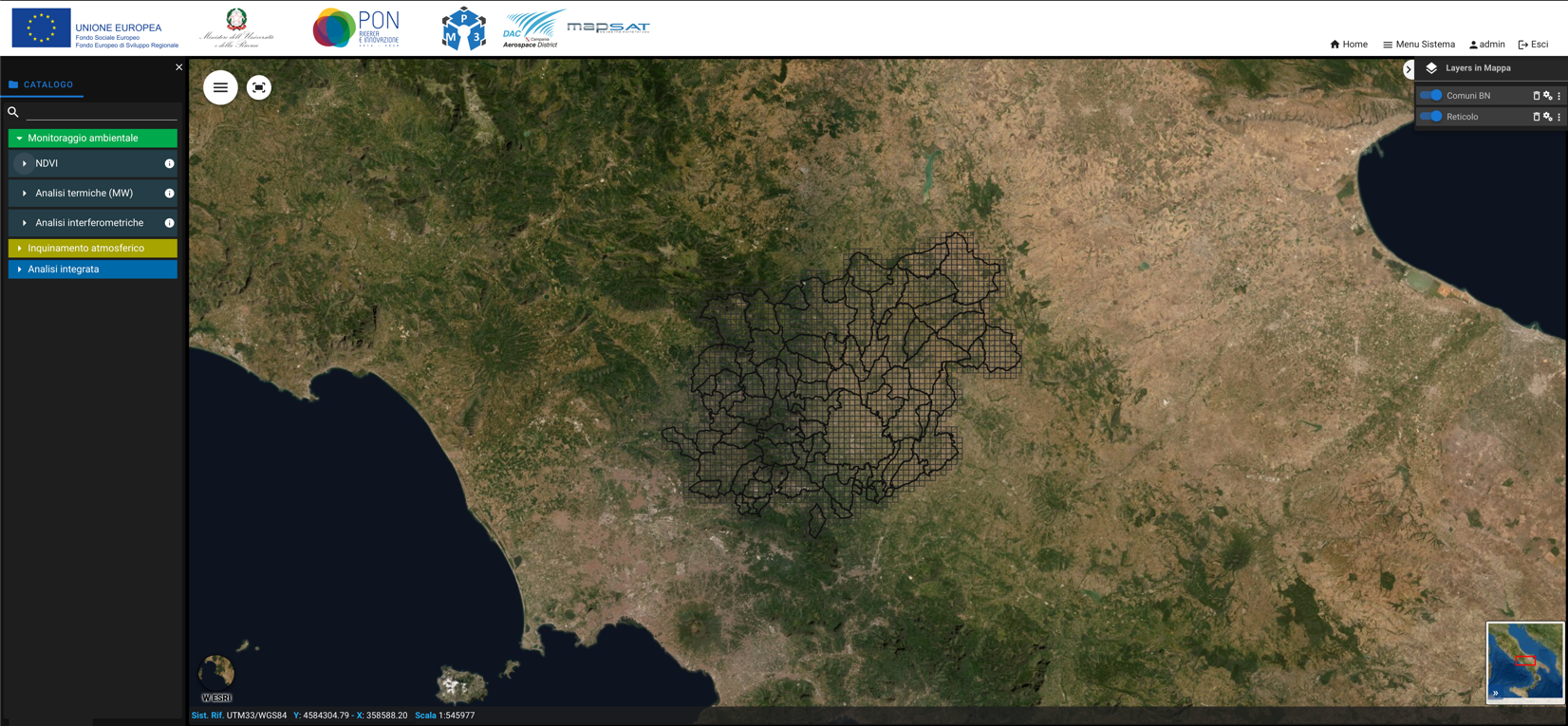 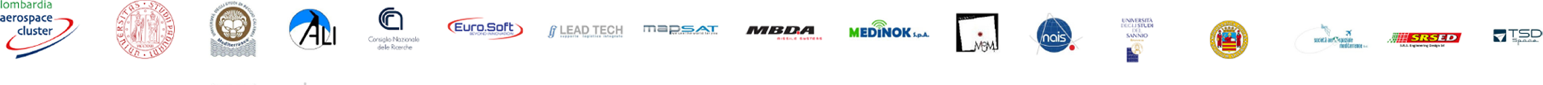 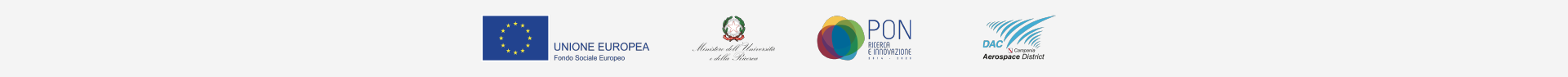 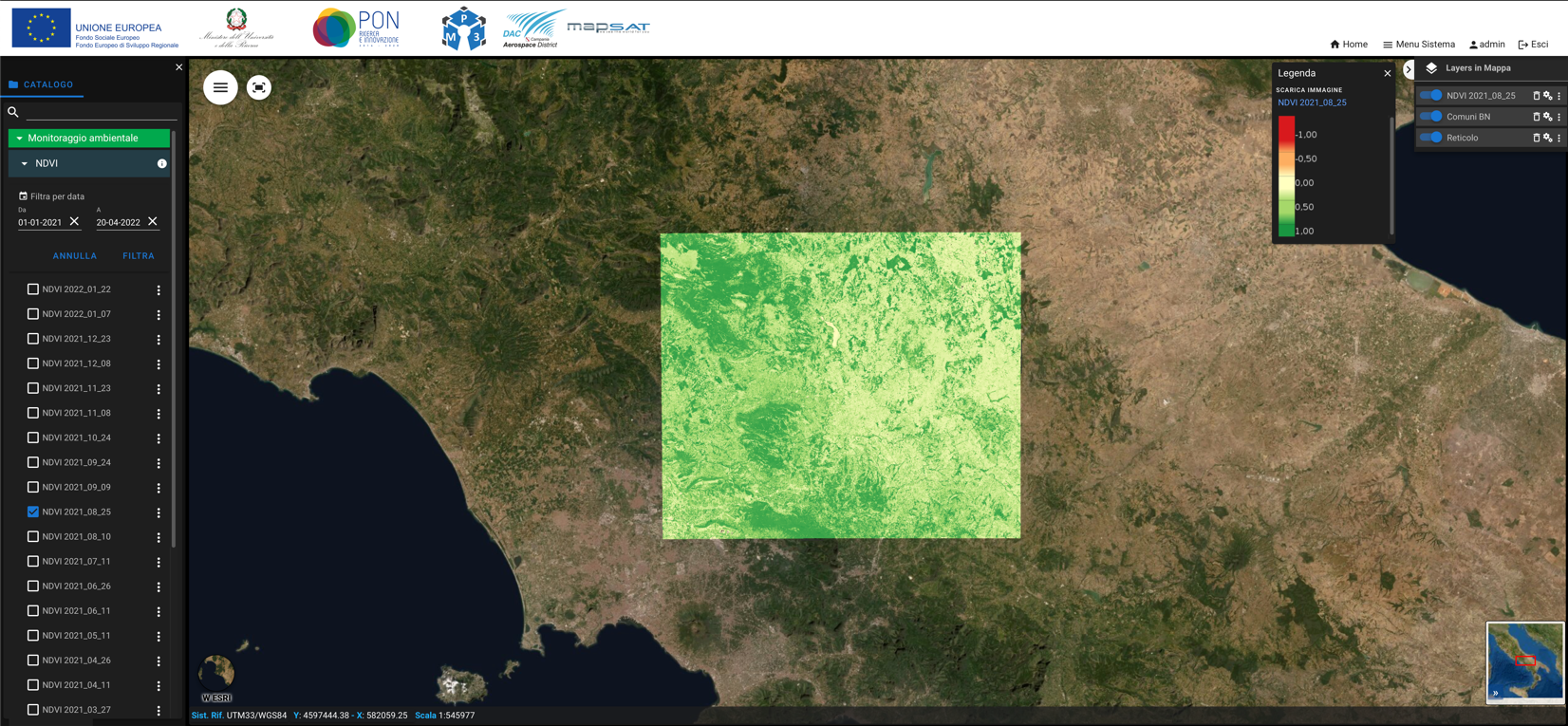 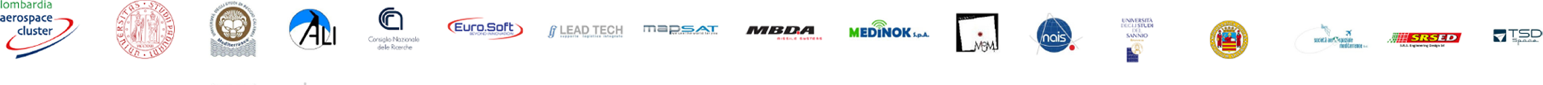 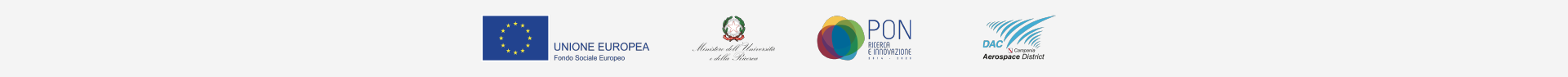 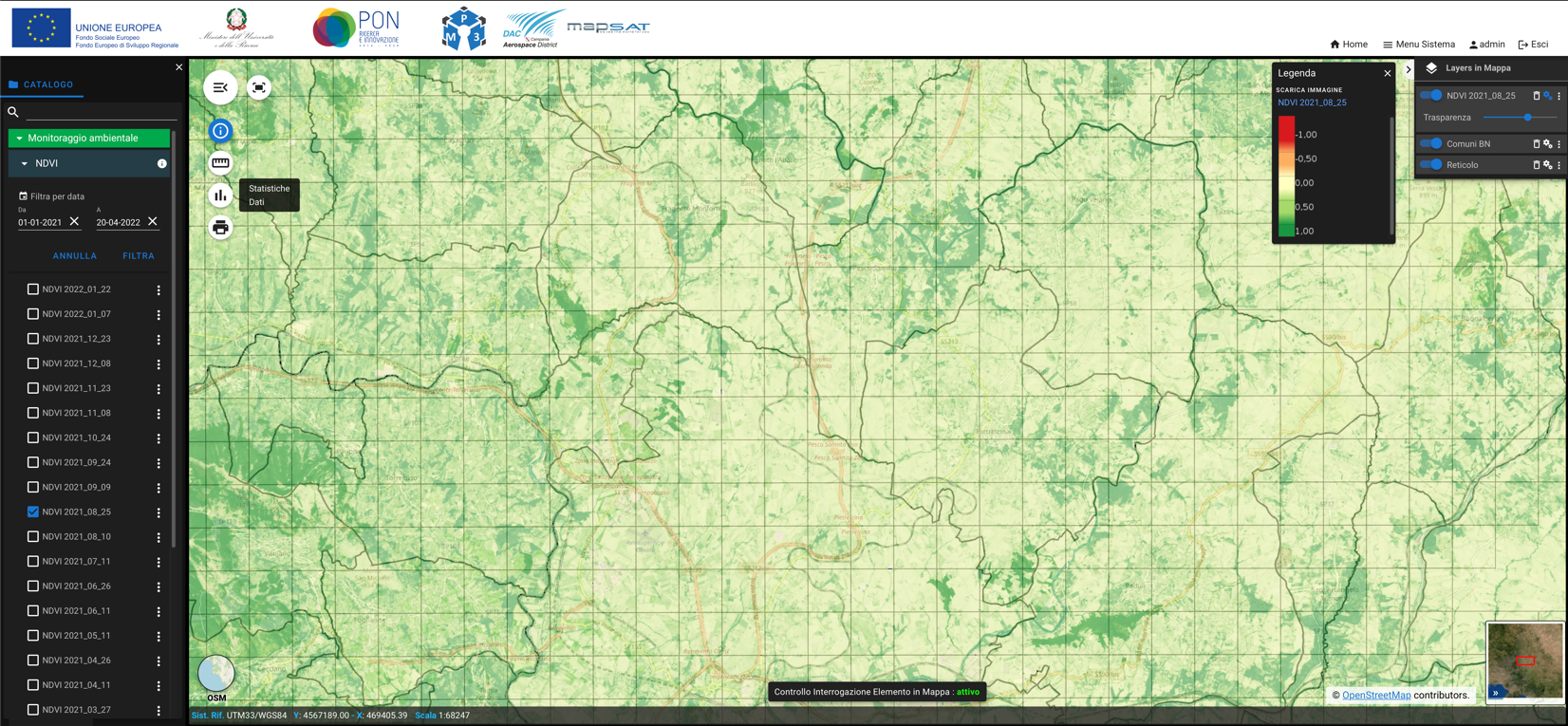 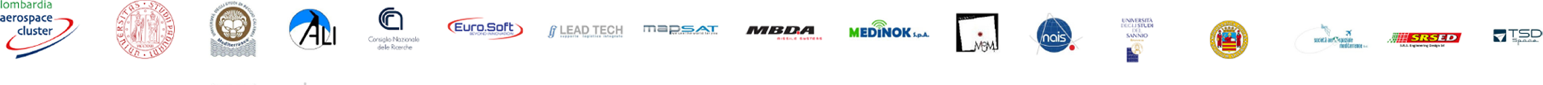 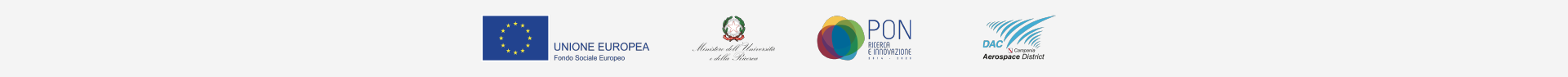 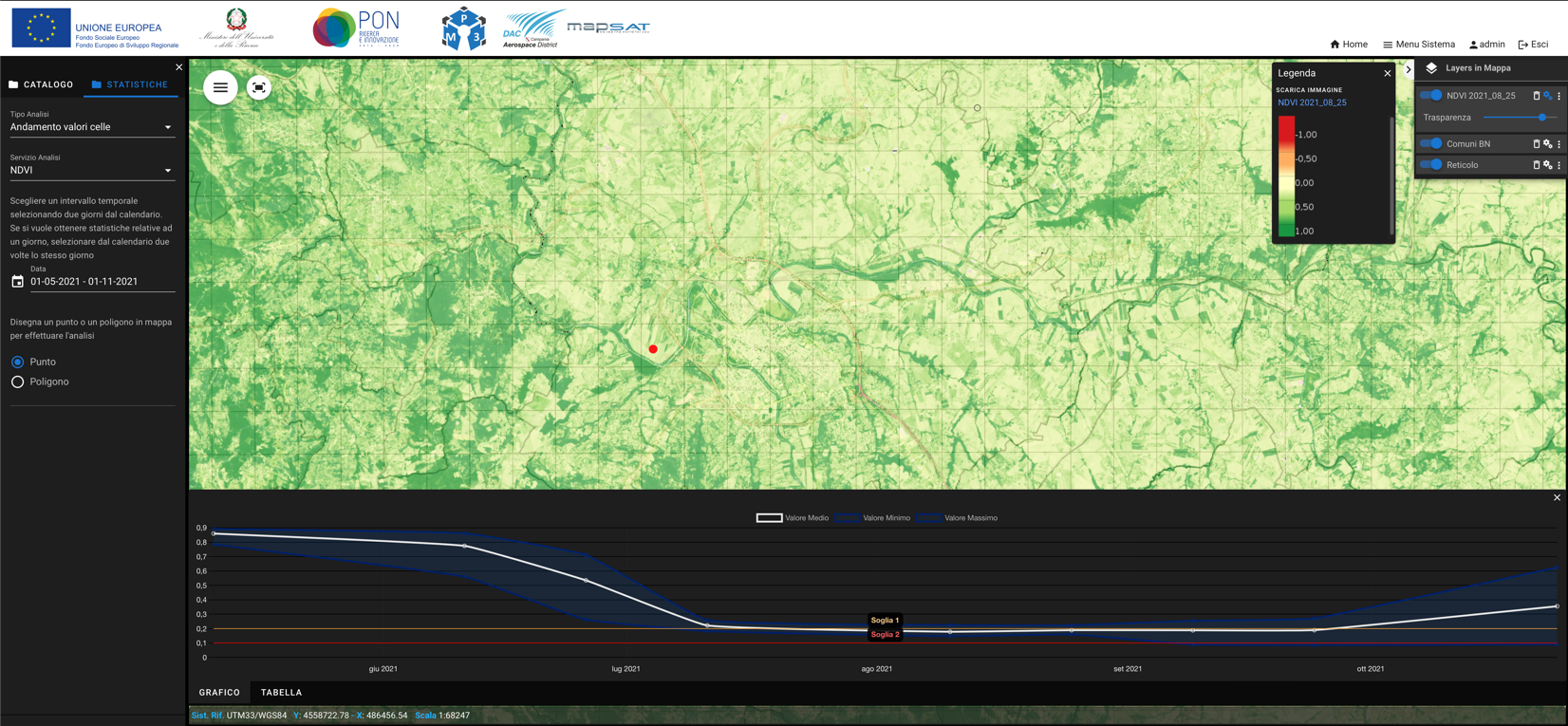 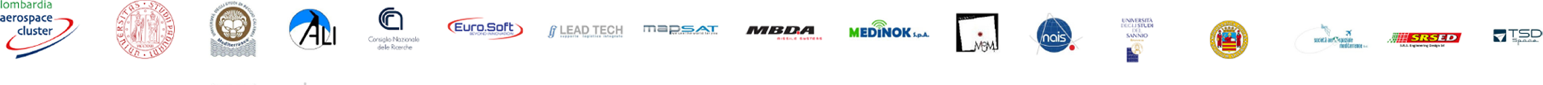 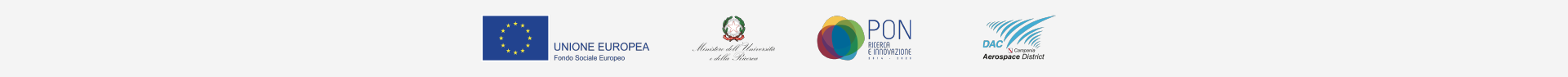 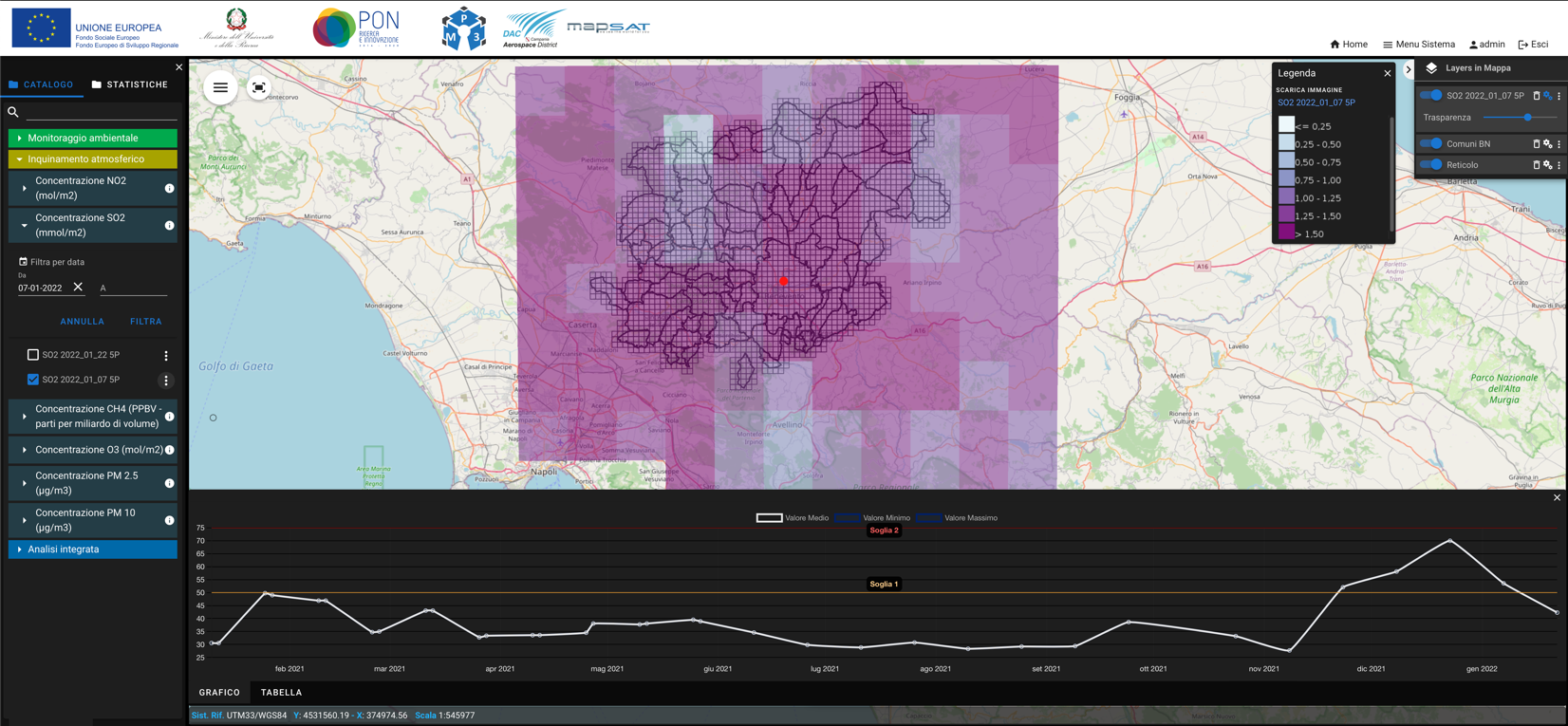 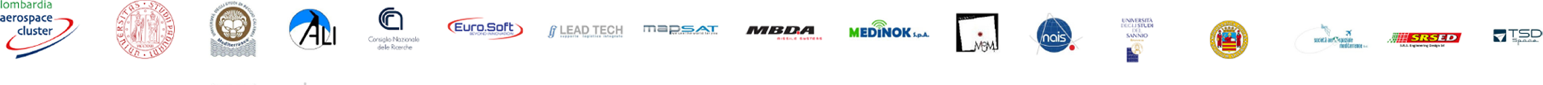 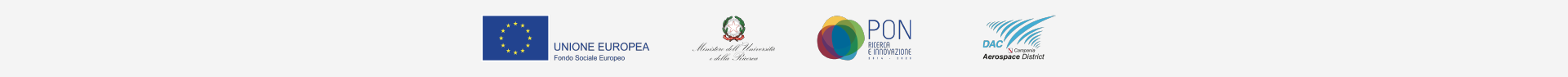 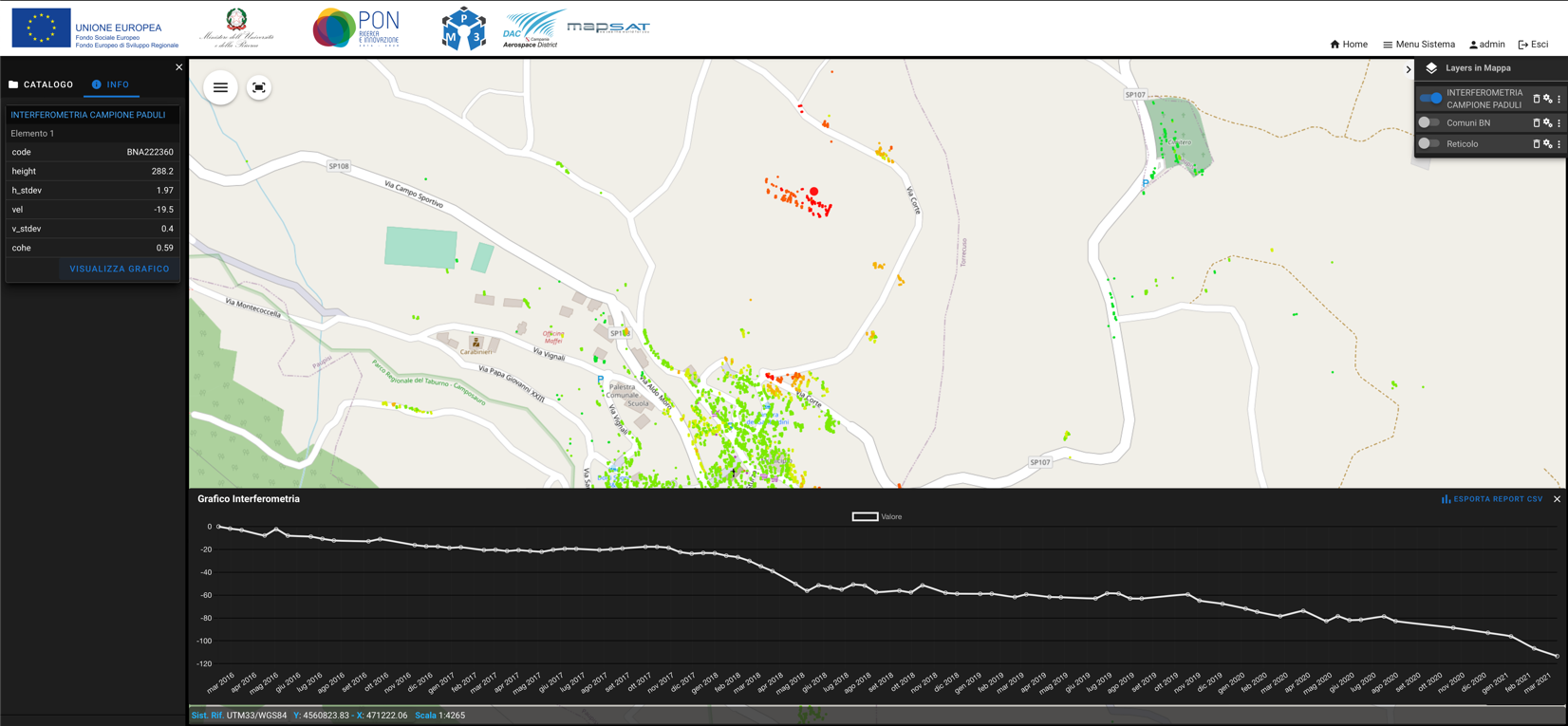 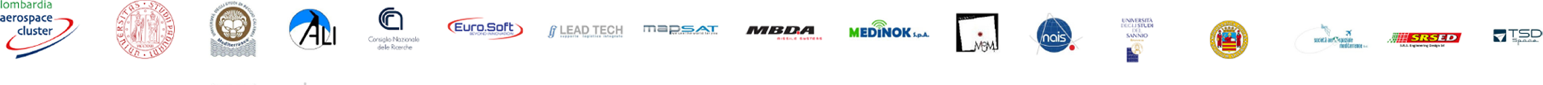 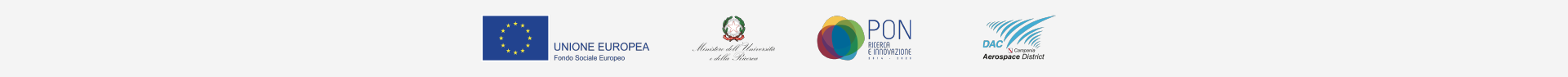 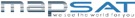 GRAZIE PER L’ATTENZIONE
Mariano Focareta
m.focareta@mapsat.it
3388204771
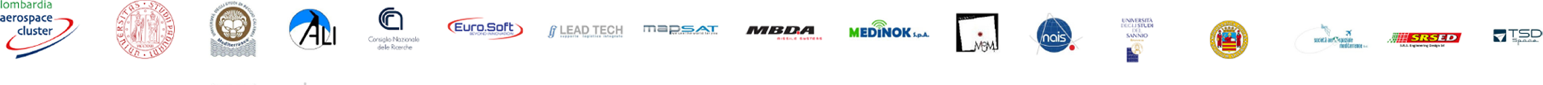